ACTIVIDAD LECTOESCRITURANIVEL IAUDICIÓN Y LENGUAJE
ESCRIBE LA PALABRA
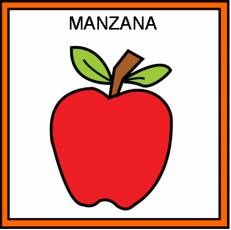 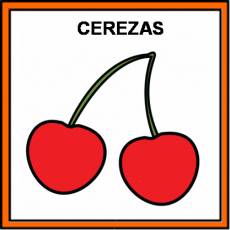 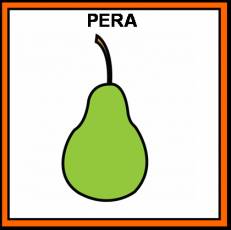 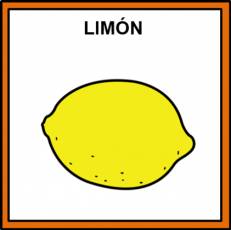 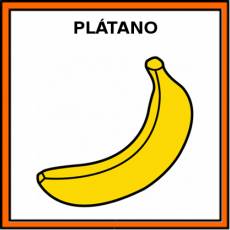 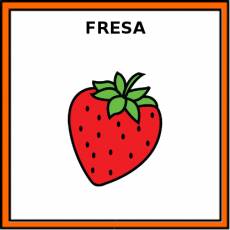 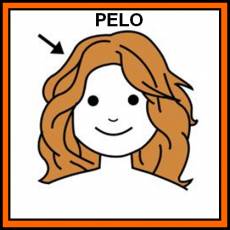 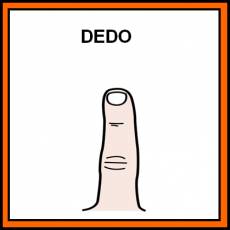 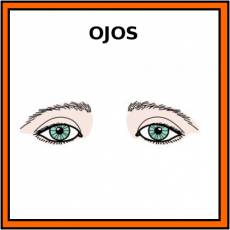 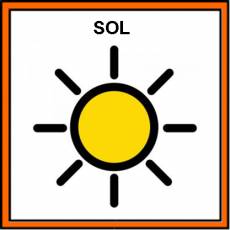 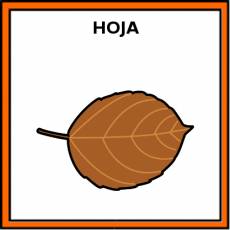 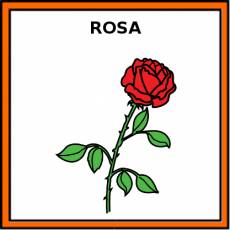 ARRASTRA LA IMAGEN DONDE CORRESPONDA
PIÑA
PERA
ROSA
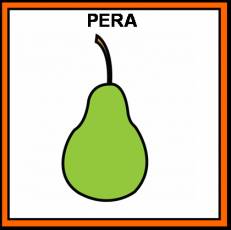 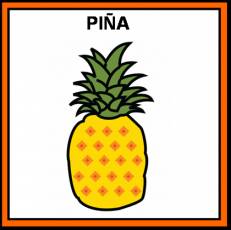 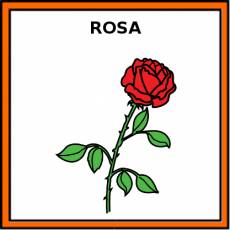 CEREZAS
LIMÓN
MANZANA
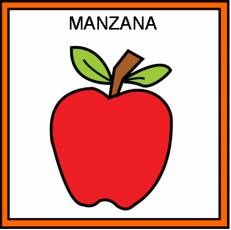 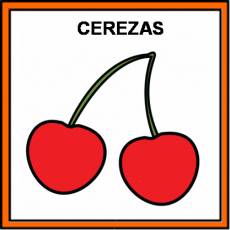 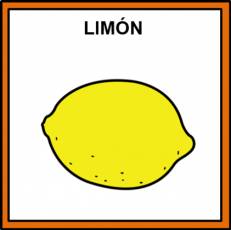 PLÁTANO
PELO
FRESA
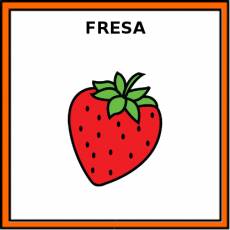 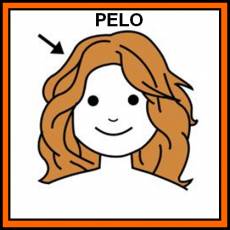 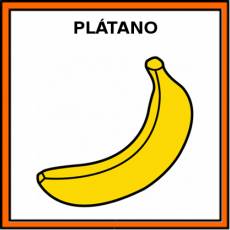 DEDO
OJOS
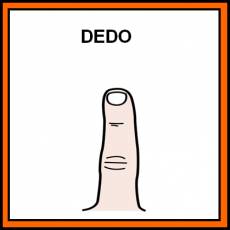 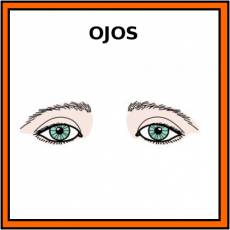 HOJA
SOL
ROSA
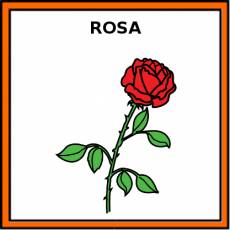 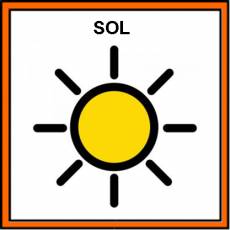 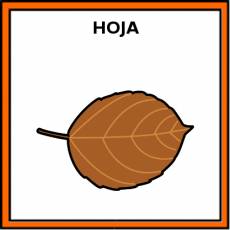 UNE CADA PALABRA CON SU IMAGEN
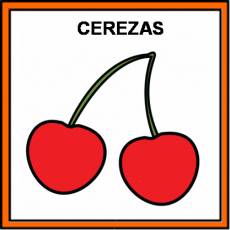 PERA
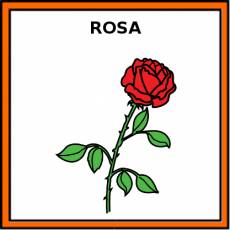 FRESA
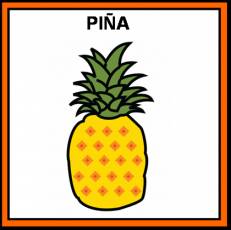 CEREZAS
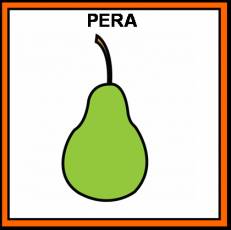 PIÑA
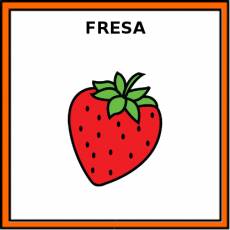 ROSA
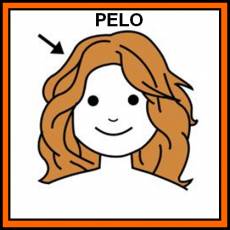 LIMÓN
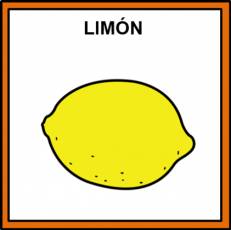 FRESA
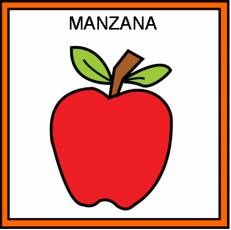 PELO
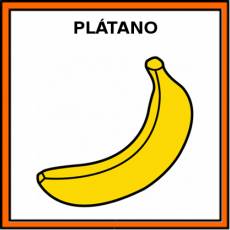 MANZANA
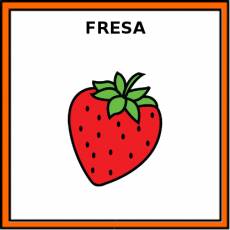 PLÁTANO
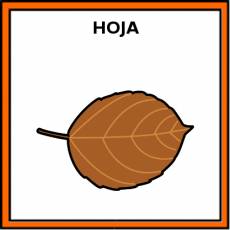 SOL
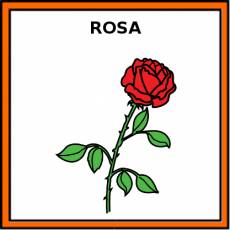 HOJA
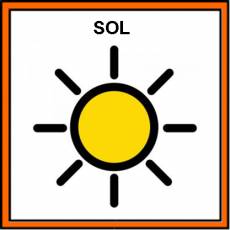 OJOS
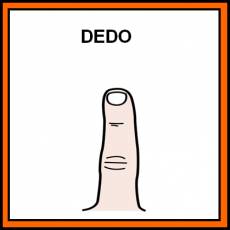 DEDO
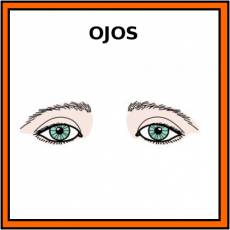 ROSA
ORDENA LAS SÍLABAS
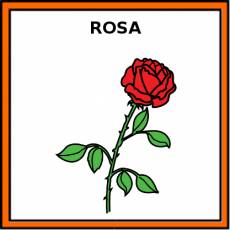 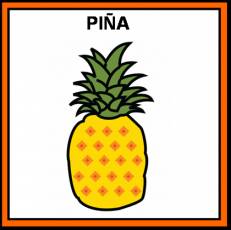 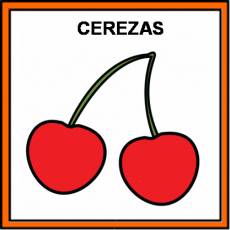 RE
CE
ZAS
PI
ÑA
SA
RO
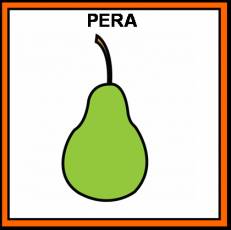 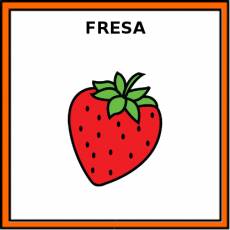 FRE
SA
PE
RA